Муниципальное бюджетное дошкольное образовательное учреждение «детский сад № 7 «Одуванчик» общеразвивающего вида с приоритетным осуществлением деятельности по социально-личностному развитию детей  г. Назарово Красноярского края
«Формирование навыков сохранения и укрепления здоровья за счёт использования специально подобранных упражнений для сохранения и укрепления зрения»
Цели:
к  концу мастер-класса слушатели:
Познакомятся  с различными видами упражнений, способствующих  сохранению и укреплению  зрения.
Потренируются выполнять  комплексы упражнений по профилактике близорукости у детей дошкольного возраста по алгоритму, предложенному педагогом.
Освоят навыки сохранения и укрепления здоровья с использованием специальных упражнений по профилактике дальнозоркости у детей дошкольного возраста.
Виды упражнений
Игровые коррекционные физминутки
Упражнения с предметами
Использование зрительных тренажеров
Комплексы по словесным инструкциям
Игровые коррекционные физминутки
«Часики»
Тик-так, тик-так!
Вот так, вот -так!
Тик-так, тик-так!
А теперь ещё вот так!
Тик-так, тик-так!
Делай с нами ,делай так1
Тик-так, тик-так!
Стрелки движутся не так!
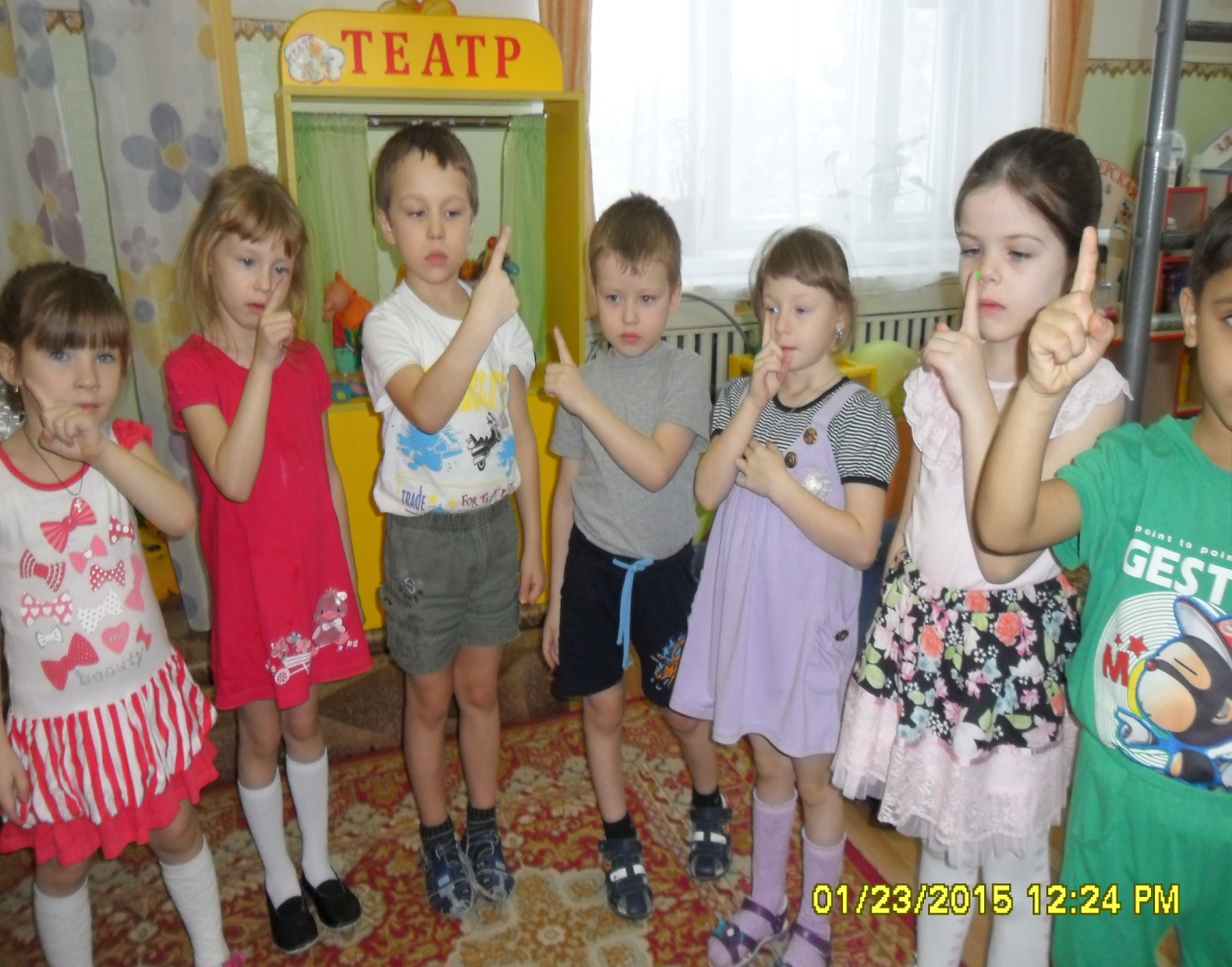 Упражнения с предметами
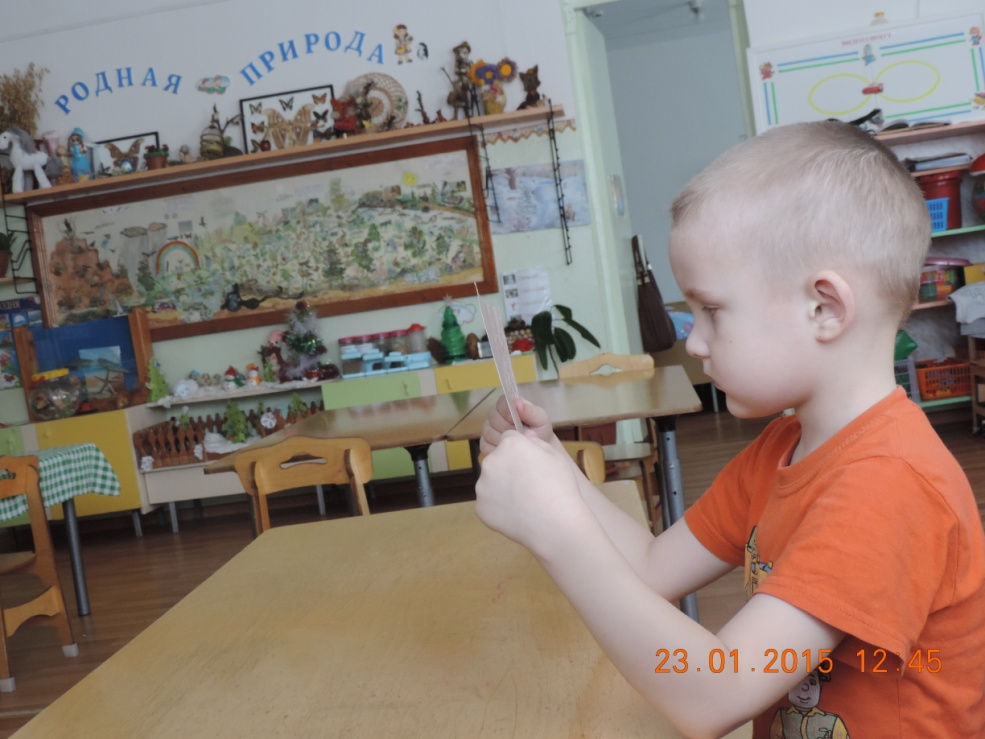 Игры с  мячом
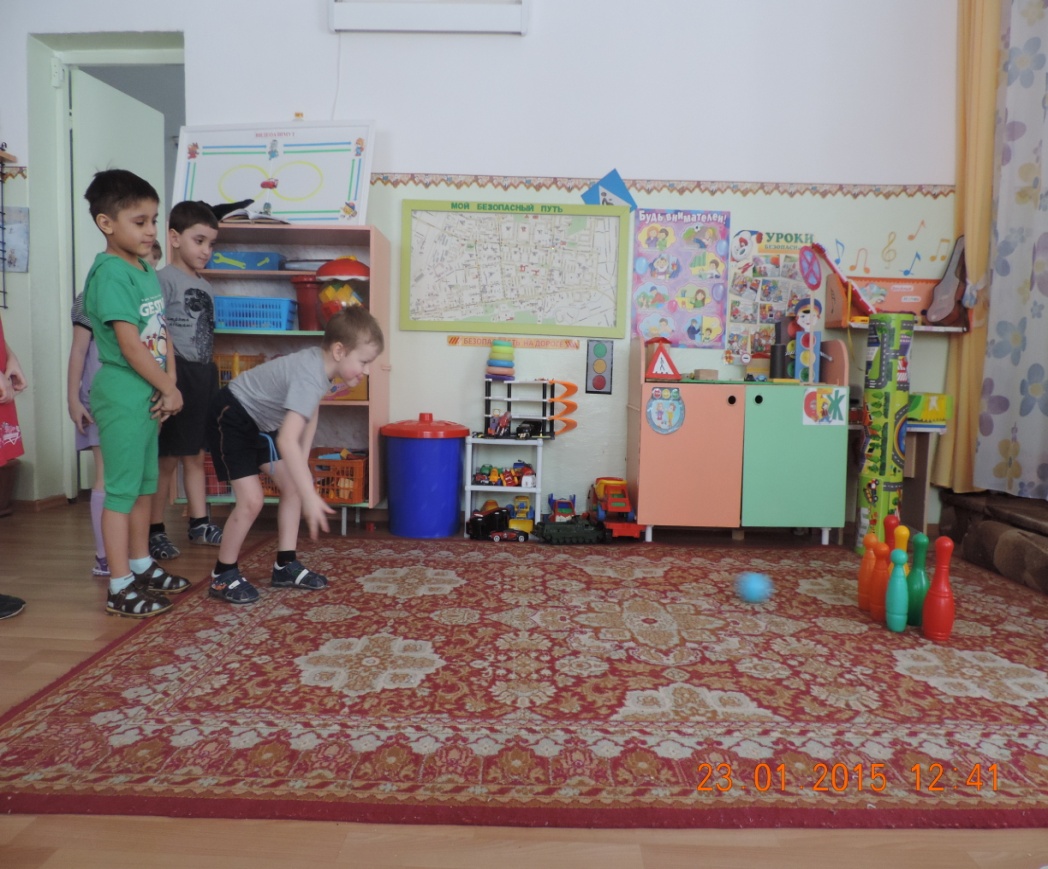 Стерео картинки
Использование зрительных тренажеров
Тренажеры 
Ковалева Валерия Анатольевича
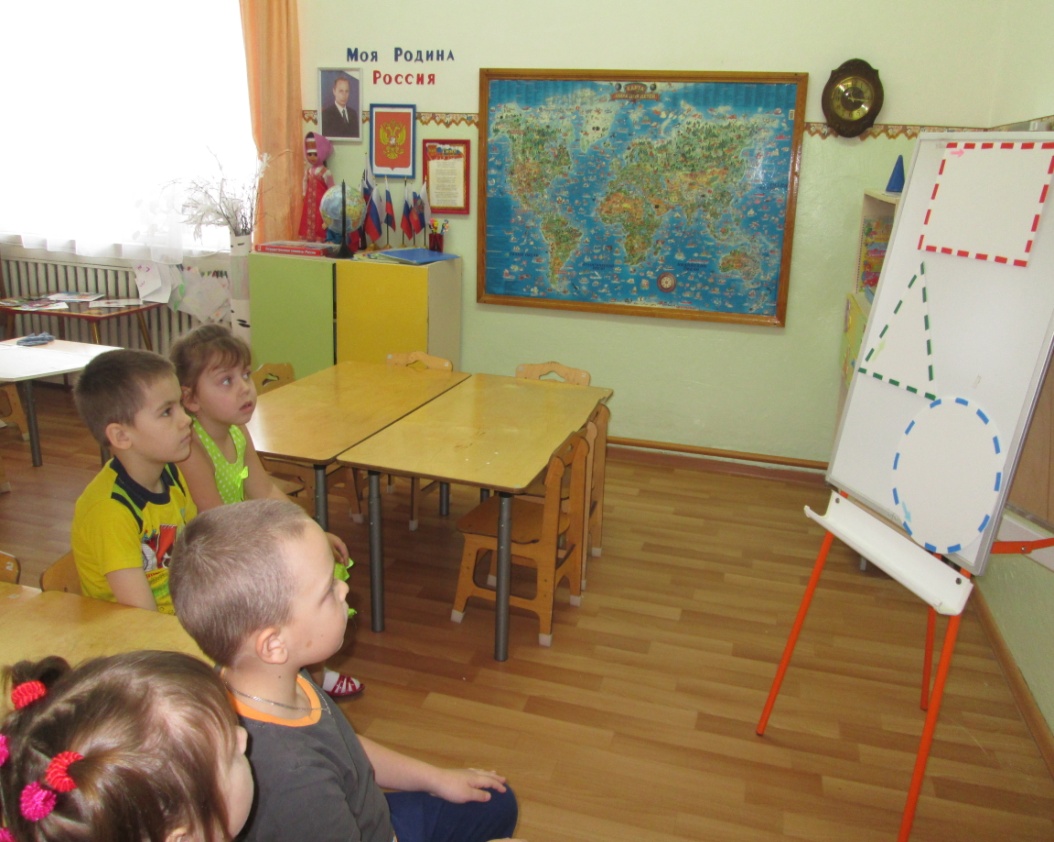 Тренажеры
Базарного  Владимира Филипповича
Комплексы по словесным инструкциям
Упражнение 1. Исходное положение – сидя в удобной расслабленной позе, глаза смотрят перед собой. Голову медленно повернуть вправо, одновременно перемещая и взгляд, вернуть в исходное положение, затем медленно повернуть влево, вернуться назад. Повторить по 5-10 раз в обе стороны.
 
Упражнение 2. Исходное положение – то же. Правую руку согнуть в локтевом суставе и расположить кончик указательного пальца на расстоянии 25—30 см от глаз. В течение 2-3 с смотреть вдаль, затем перевести взгляд на кончик указательного пальца и смотреть на него 3-5 с. Повторить 10 раз.
 
Упражнение 3. Исходное положение – сидя на стуле, позвоночник прямой. Согнуть и положить руки за голову, прогнуться назад, одновременно поставив ноги на носки перед стулом, затем вернуться в исходное положение, руки опустить на колени или вниз и расслабить. Повторить 7 раз.